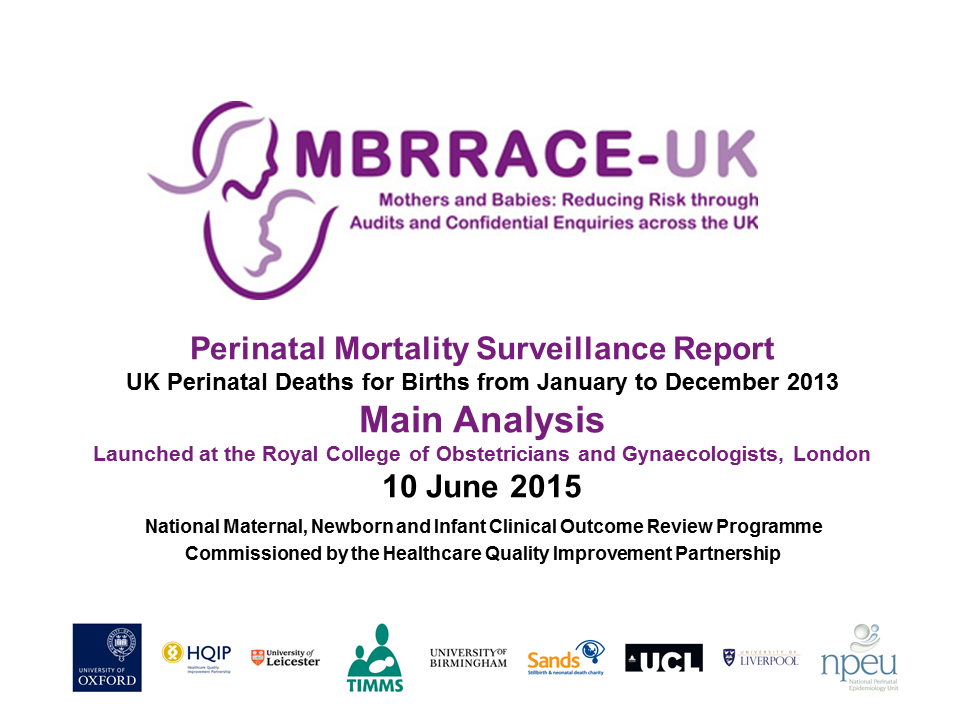 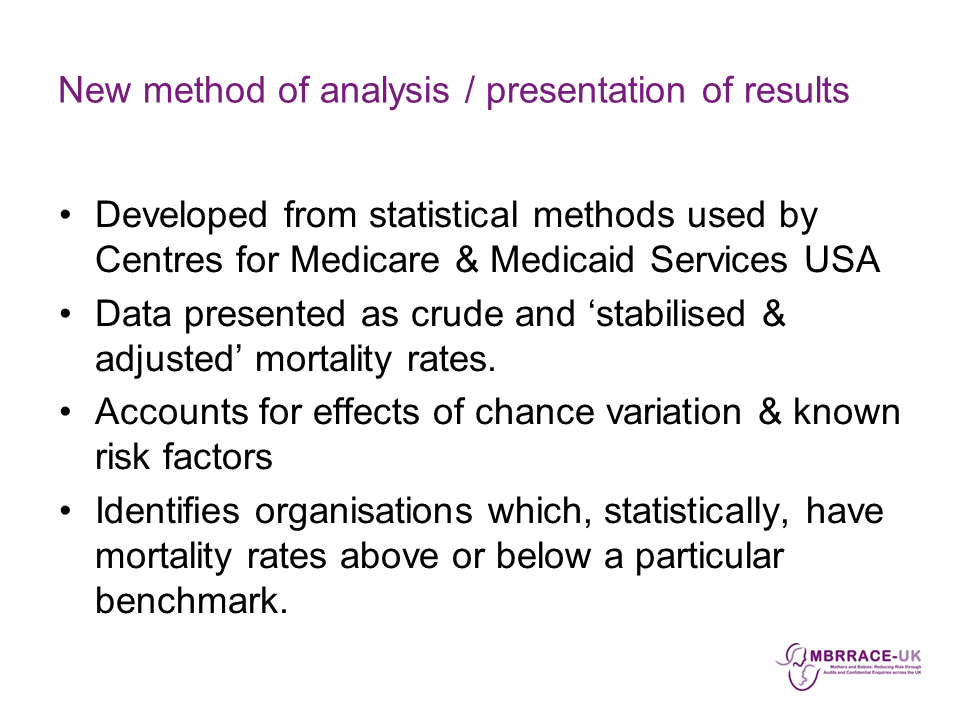 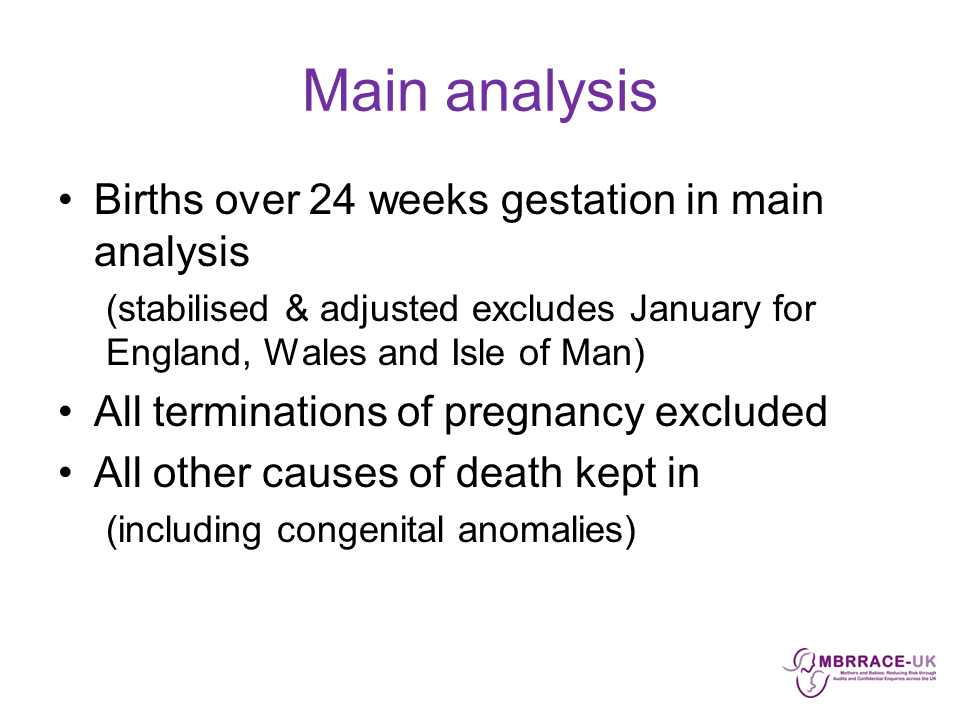 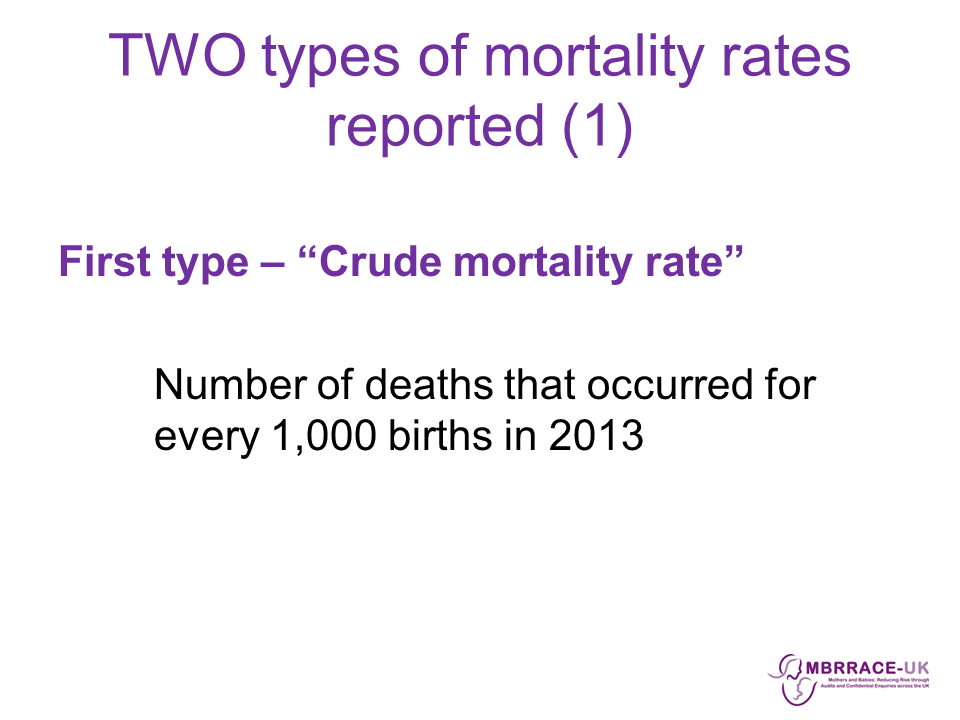 Crude mortality rates for ‘commissioning organisations’
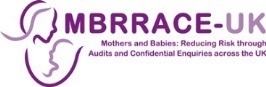 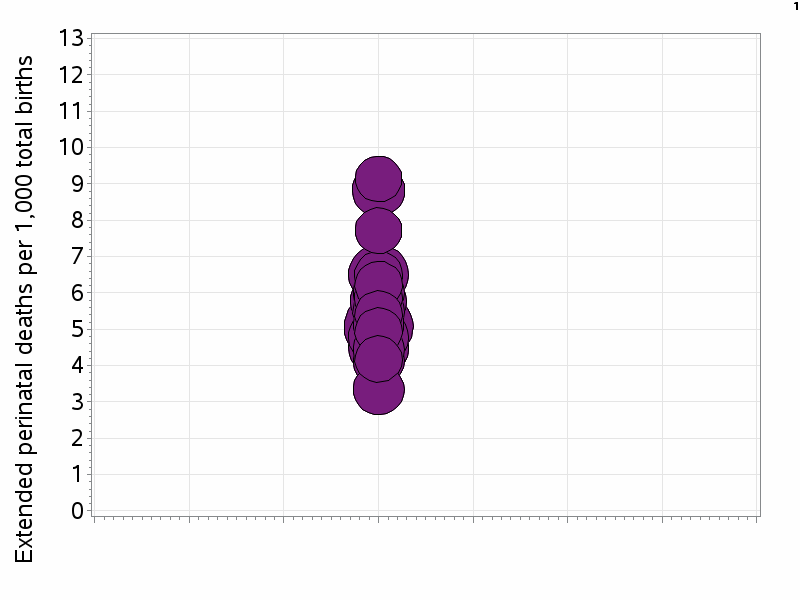 0 to 13 deaths per 1,000 total births
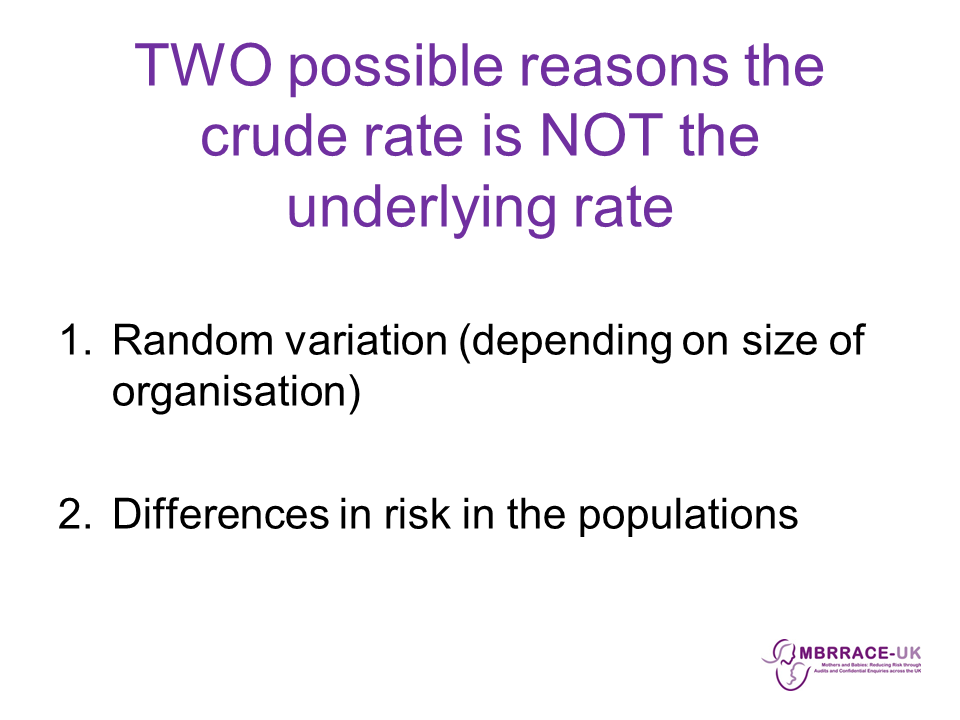 ‘Crude’ mortality rates for commissioning organisations
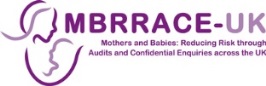 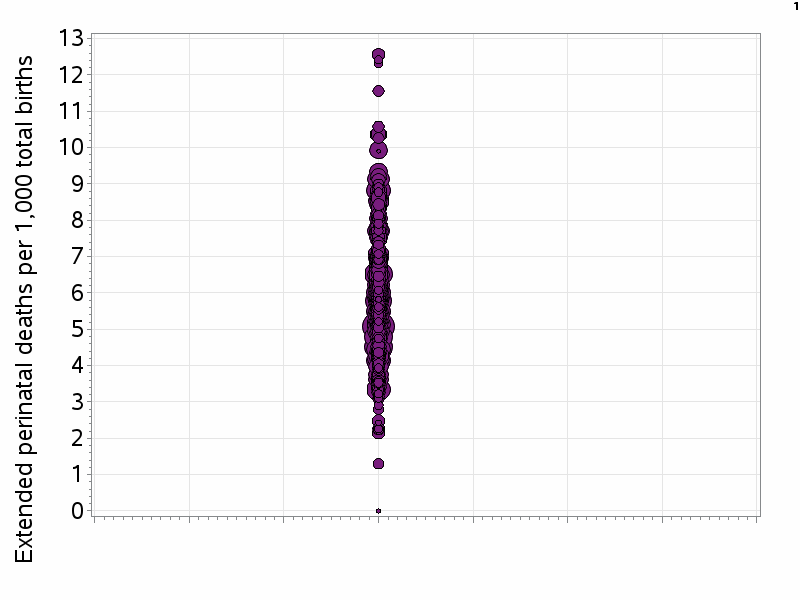 ‘Crude’ mortality rates for commissioning organisations
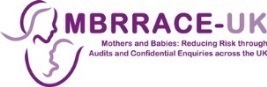 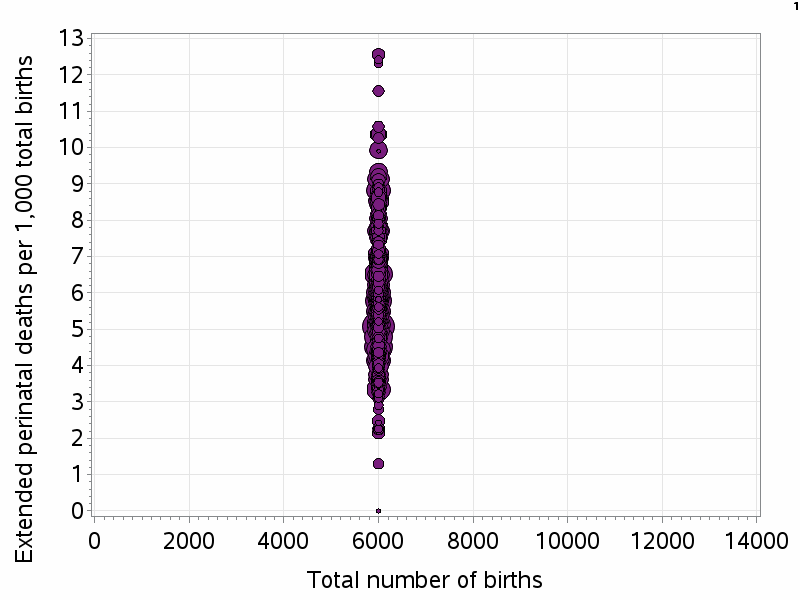 ‘Crude’ mortality rates for commissioning organisations
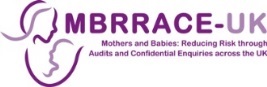 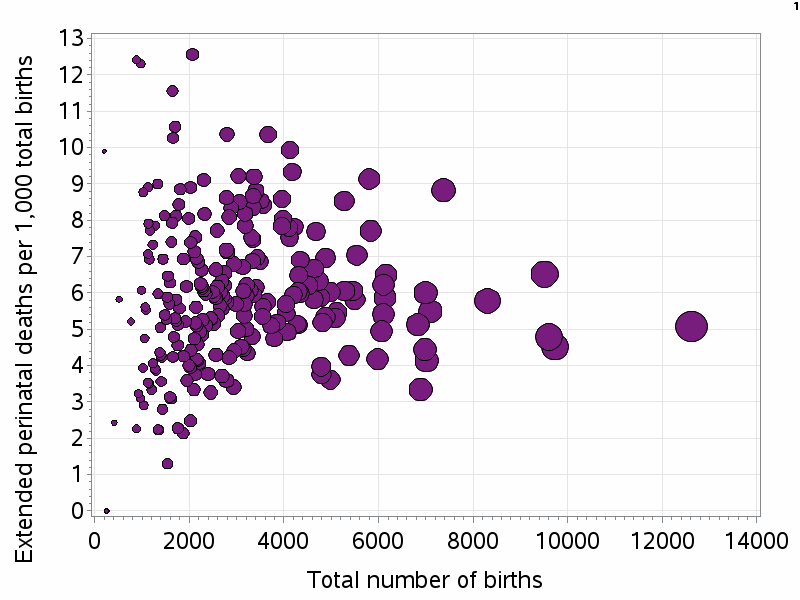 Highest crude mortality rates
Lowest crude mortality rates
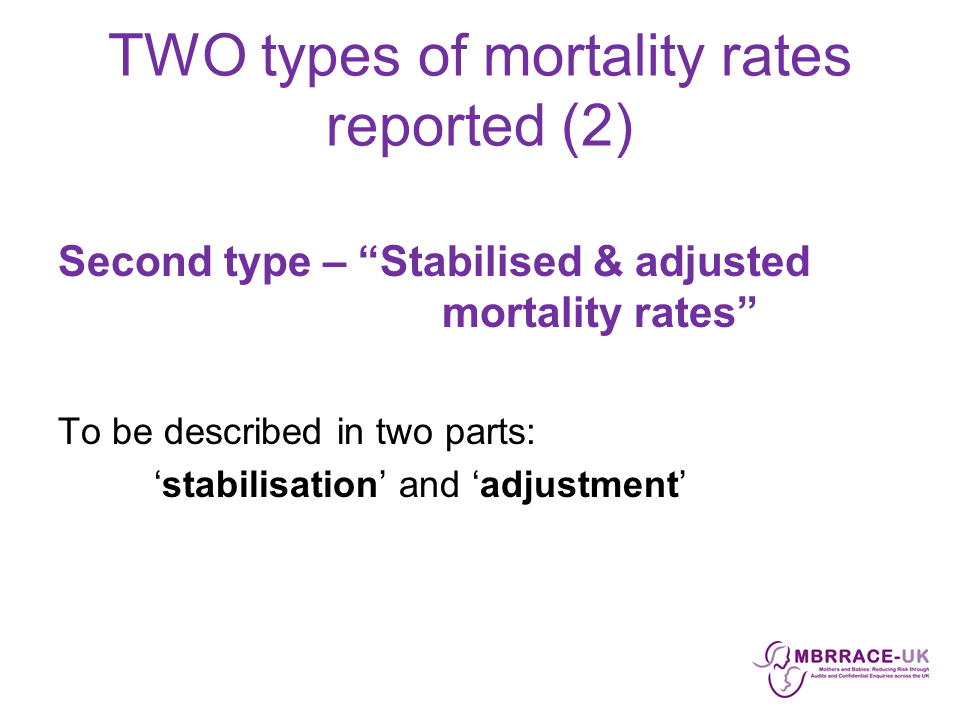 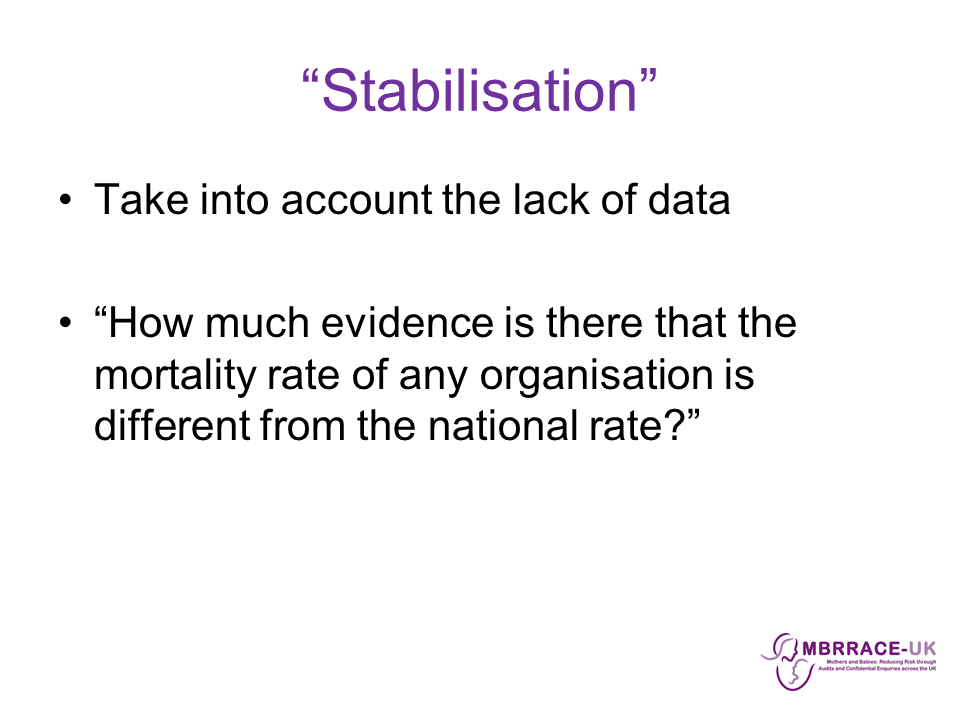 ‘Stabilised’ mortality rates for commissioning organisations
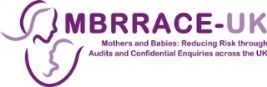 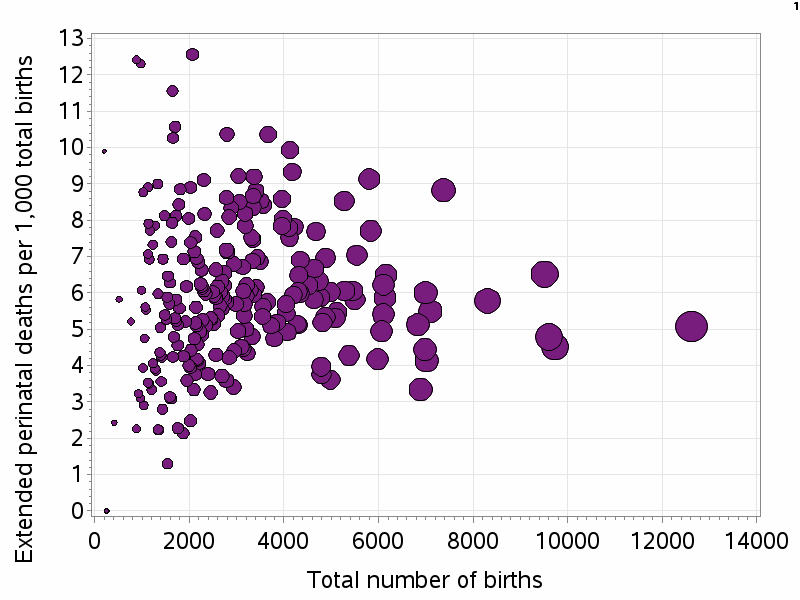 ‘Stabilised’ mortality rates for commissioning organisations
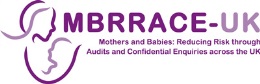 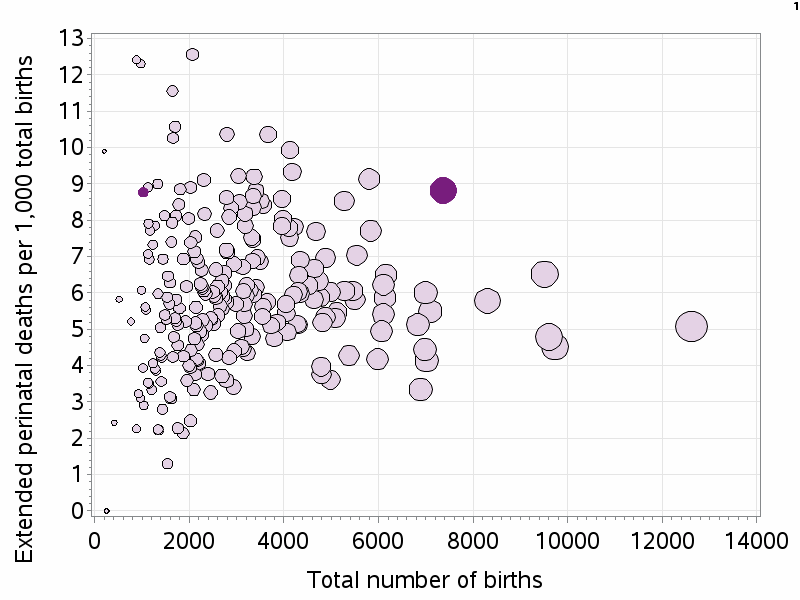 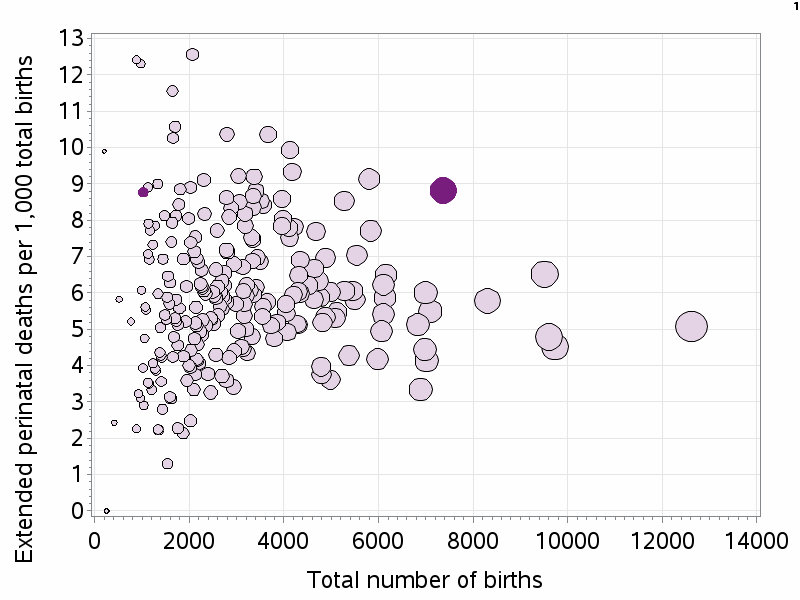 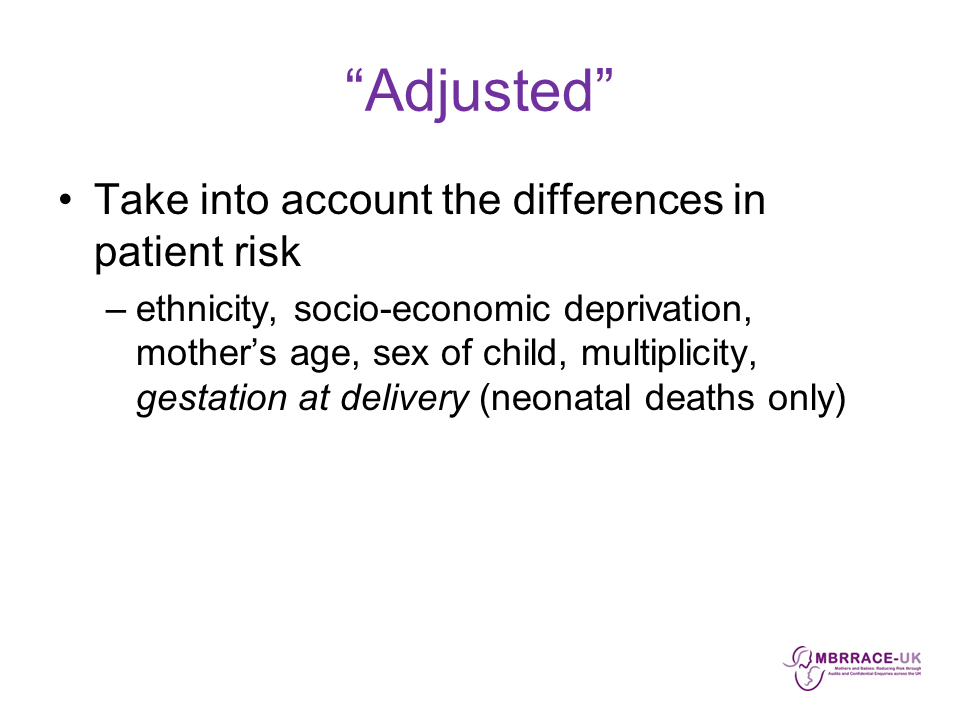 ‘Stabilised & adjusted’ mortality rates for commissioning organisations
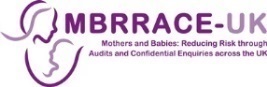 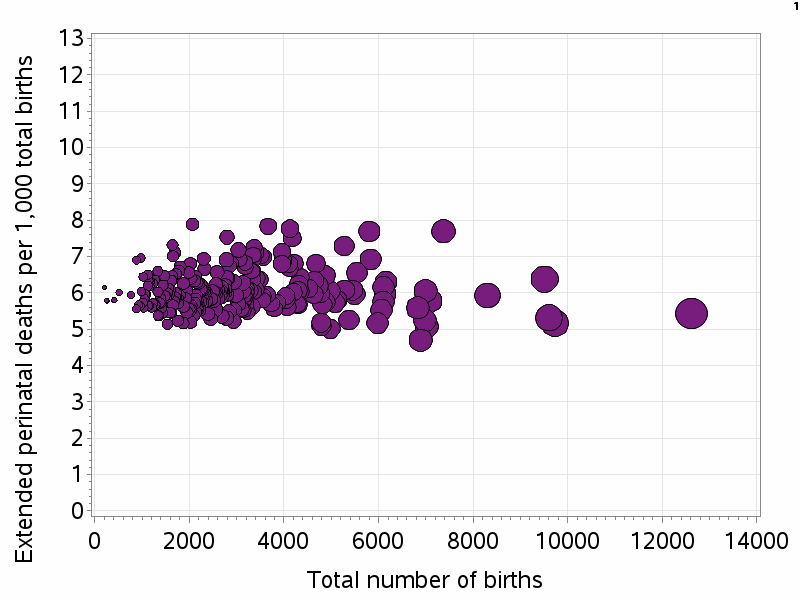 ‘Stabilised & adjusted’ mortality rates for commissioning organisations
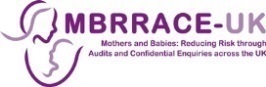 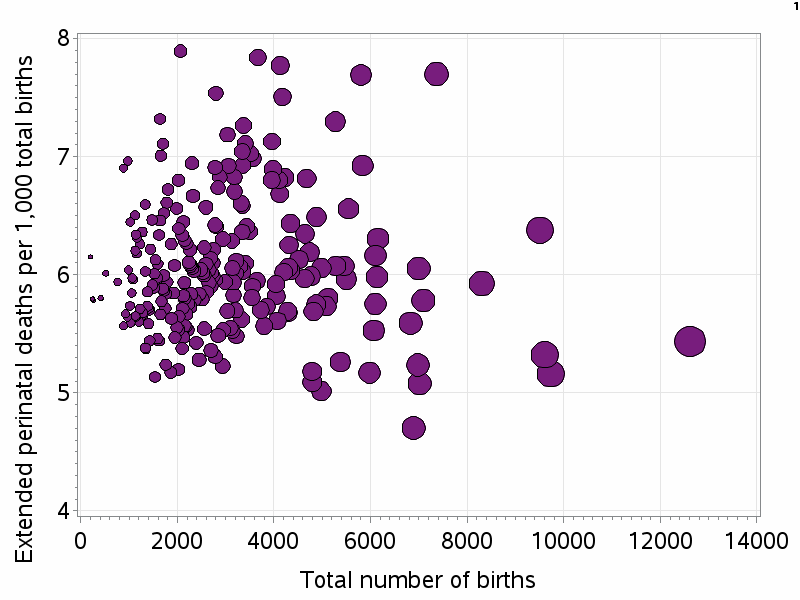 ‘Stabilised & adjusted’ mortality rates for commissioning organisations
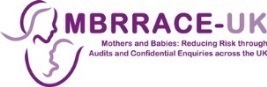 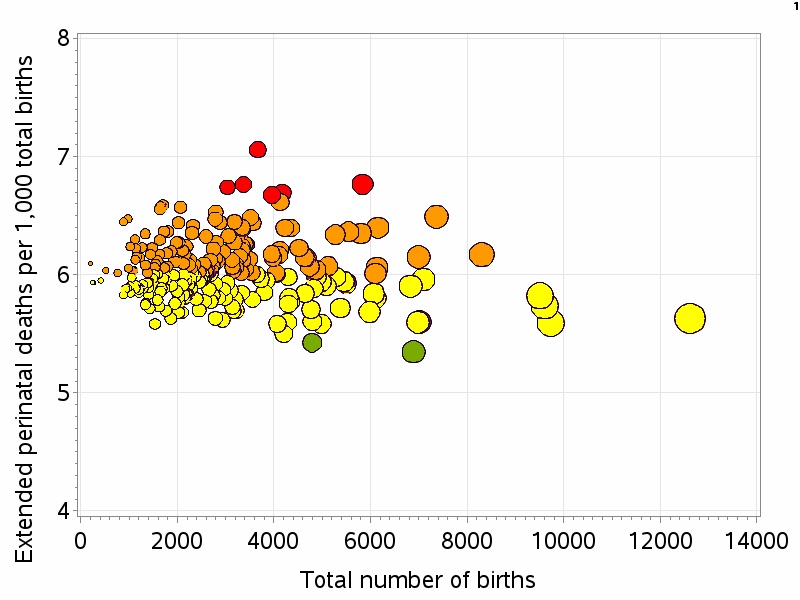 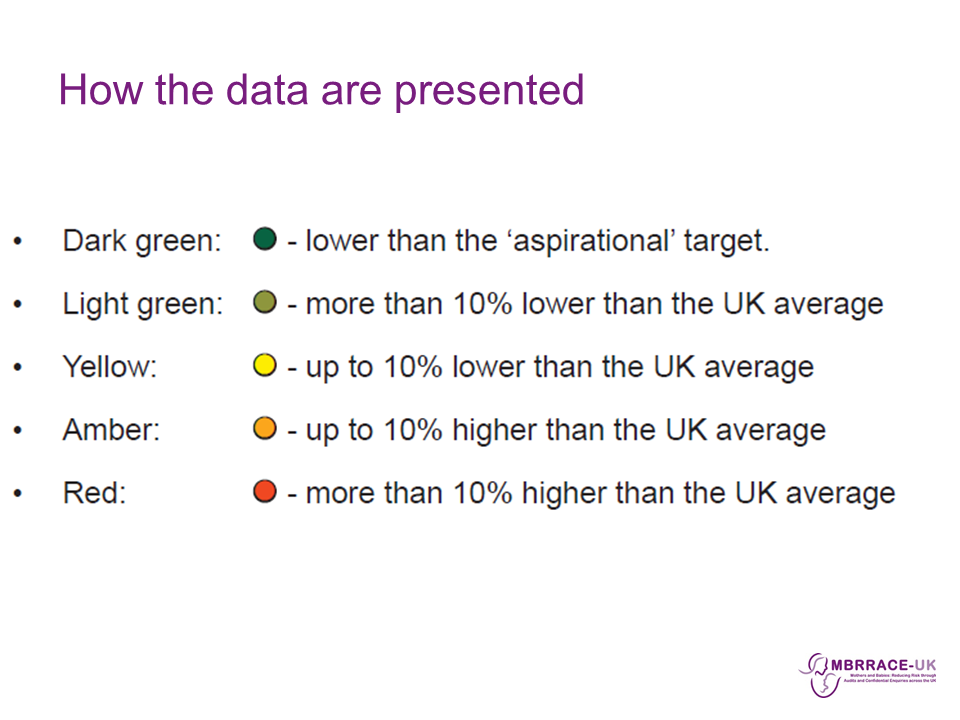 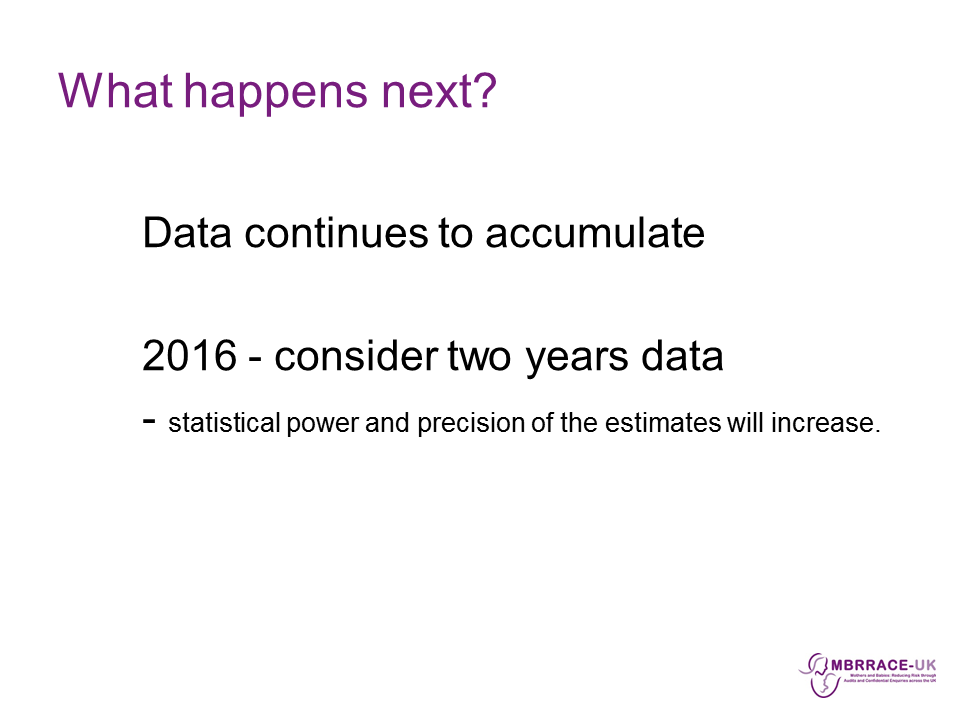